Mineral & Rock Review
Chapters 3 & 4
Minerals
A naturally occurring, inorganic solid with crystal structure and a definite chemical composition
Families of minerals are based on what elements they are made of
The two most common elements in the crust are silicon and oxygen, which makes up the silicate family
Properties to identify minerals include luster, streak, cleavage/fracture, hardness, and specific gravity/density
Quartz
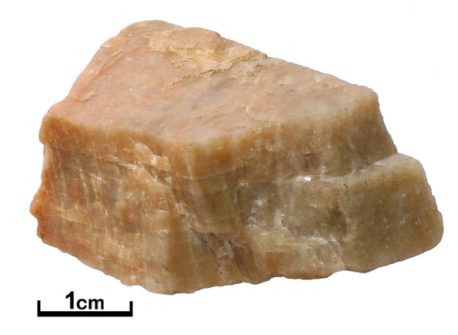 Feldspar
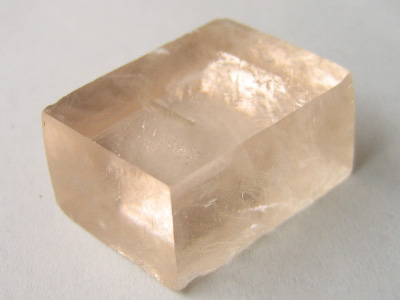 Calcite
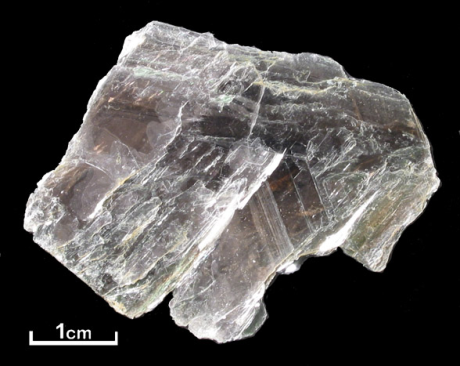 Muscovite
Some Minerals Found in VA
Calcite
Turquoise
Hematite
Amethyst
Pyrite
Barite 
Mica
Halite
Gypsum
Feldspar
Minerals Video
https://www.youtube.com/watch?v=32NG9aeZ7_c
It’s a Hard Rock Life
Rocks form due to many natural processes, such as weathering, erosion, cementation, heat, and pressure….it’s called the ROCK CYCLE!
Igneous Rocks
Igneous rocks form from cooling magma/lava
If they cool fast, they have small mineral grains, and if they cool slow, they have large mineral grains
Igneous rocks that cool on the Earth’s surface, they are extrusive
Igneous rocks that cool below the Earth’s surface are intrusive
Texture and composition are the two most important things to remember when you are identifying igneous rocks
Granite
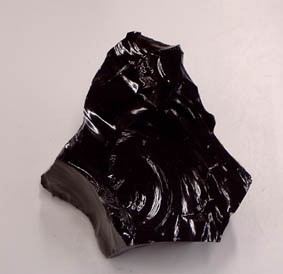 Obsidian
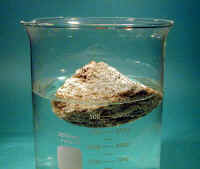 Pumice
Metamorphic Rocks
Metamorphic rocks have to be some other rock type before they become metamorphic…called the parent rock
Fall into two groups: foliated or nonfoliated
Foliated have alternating layers of minerals and nonfoliated do not
FOLIATED
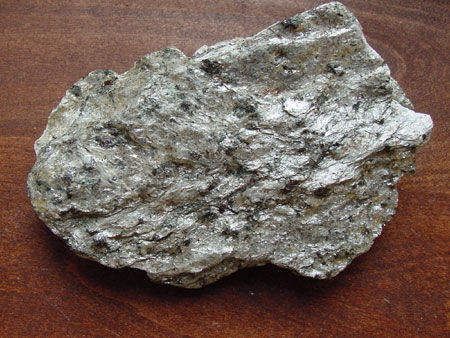 Gneiss
Schist
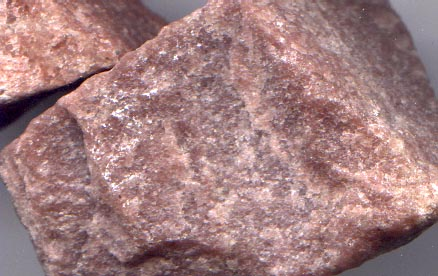 NONFOLIATED
Quartzite
Sedimentary Rocks
Limestone
Sedimentary rocks are made of weathered and eroded bits of other rocks that get cemented and compacted together
Typically find fossils in this rock type
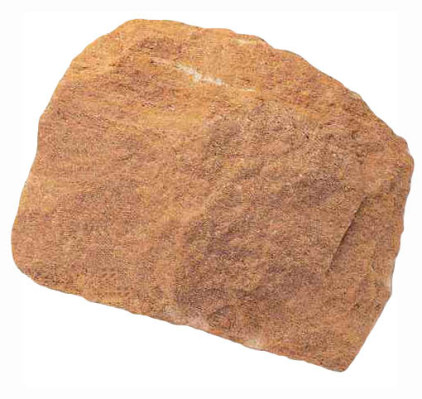 Sandstone
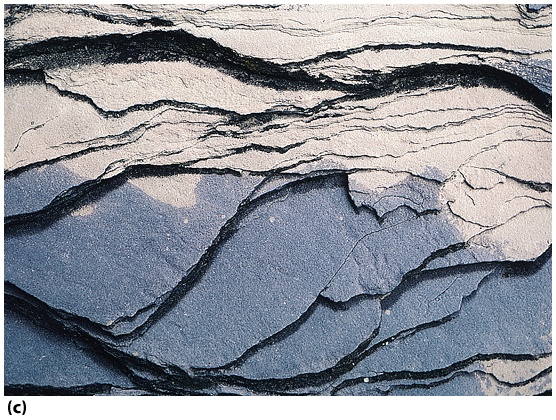 Shale
Rocks Found in VA
Slate (BR, P)	
Phyllite (BR, P)
Soapstone (BR, P)
Gneiss (BR, P)
Granite (BR, P)
Rhyolite (BR, P)
Basalt (BR, P)
Conglomerate (CP, VR, AP)
Shale (VR, AP)
Limestone (VR, AP)
Sandstone (CP, VR, AP)
Coal (AP, CP)
Chalk (CP)
Coquina (CP)